Efficiency in Higher Ed
An Inside Higher Ed webcast
Thursday, September 5
2 p.m. Eastern
Presenters
Scott Jaschik, editor, Inside Higher Ed scott.jaschik@insidehighered.com
Doug Lederman, editor, Inside Higher Ed doug.lederman@insidehighered.com
Assumptions
There is no institution of higher education that cannot benefit from being more efficient.

Efficiencies that work at some institutions will not work at others.

Failure to communicate dooms many efficiency efforts.
Shared Services
When it works
When it doesn’t
Some Examples
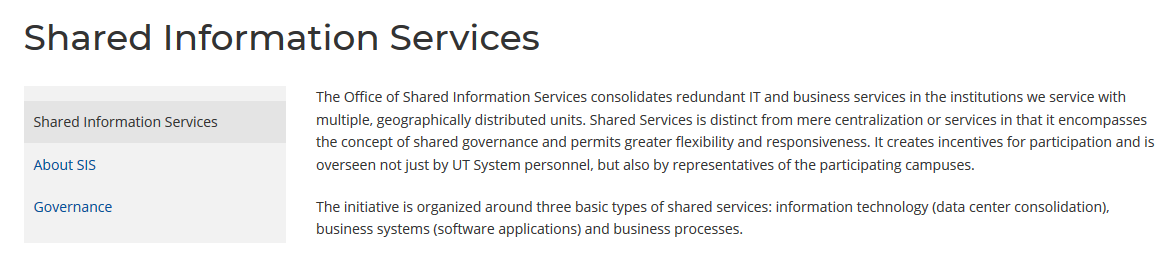 Pennsylvania State System
Admissions
University Jets?
MOOCs
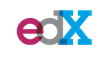 Teaching
Why (Some) Faculty Fear Efficiency (in Some Cases)
Loss of control
Loss of institutional identity
Online Programs
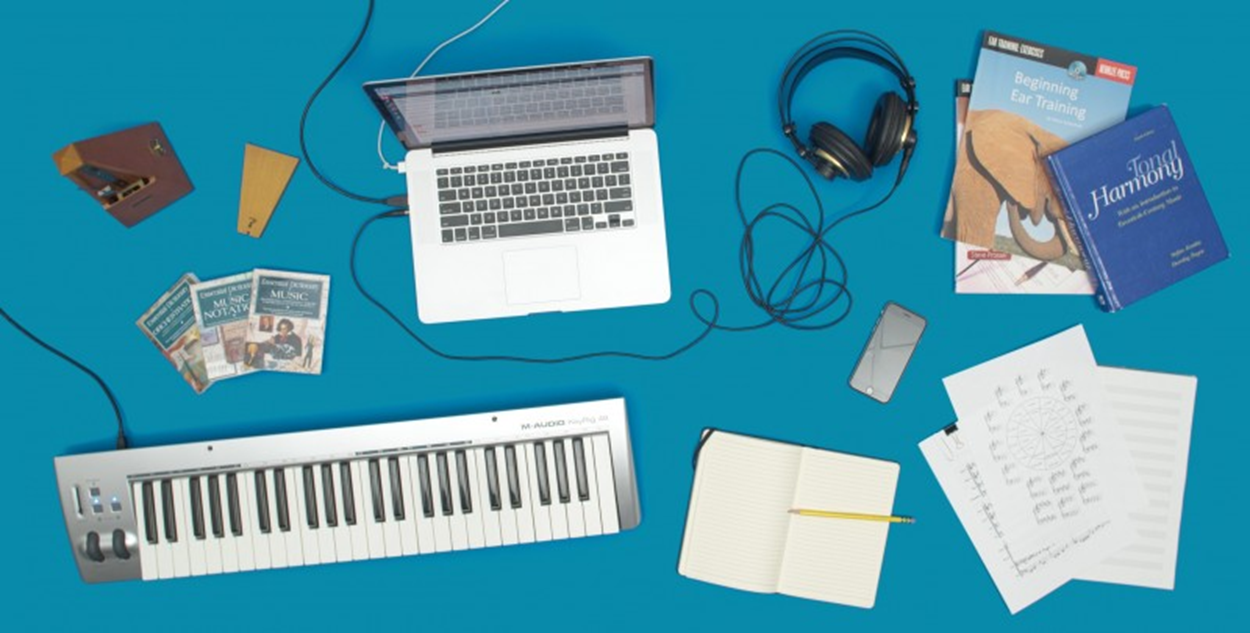 --Berklee College of Music
Competency-Based Educationand Its Lessons
For some students, a low-price alternative is attractive.
For what other programs are there low-price alternatives?
Q&A
Your questions
Ideas for coverage
With Thanks …
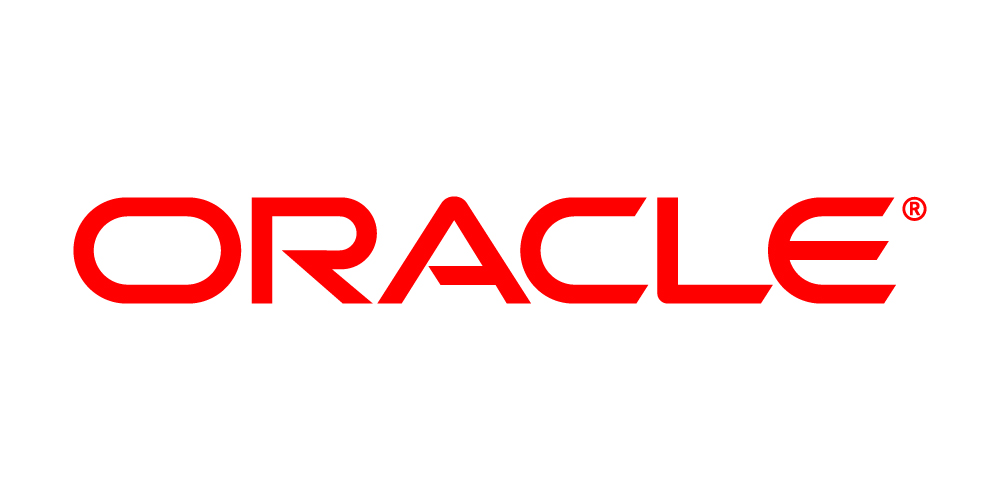